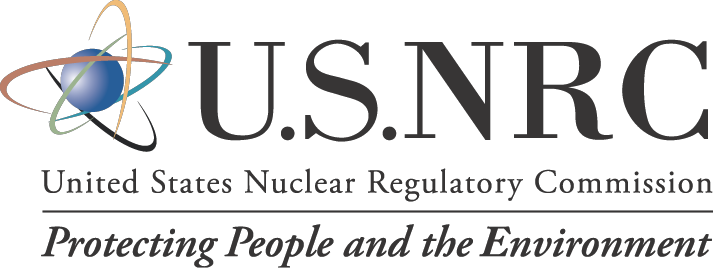 The Application of a Graded Approach in the Regulation of Research Reactors at the U.S. Nuclear Regulatory Commission
November 19, 2015

Alexander Adams, Jr.
Chief
Research and Test Reactors Licensing Branch
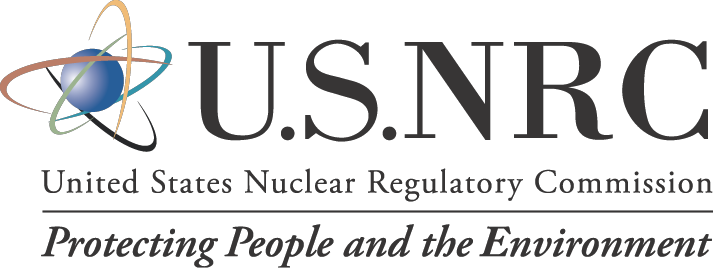 Overview
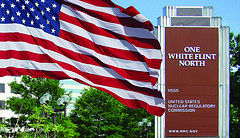 Introduction
Reactor categorization
Atomic Energy Act
Graded approach in the licensing process
Graded approach in technical requirements
Graded approach in security
Graded approach in inspection
Graded approach in other aspects of regulation
2
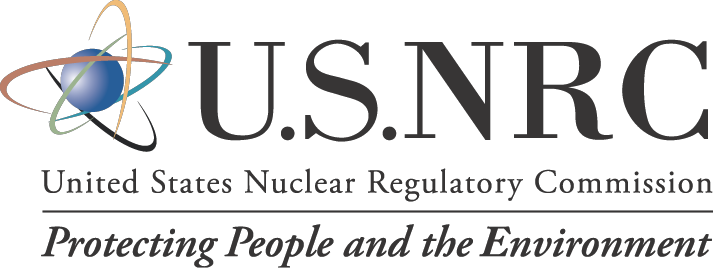 Graded Approach
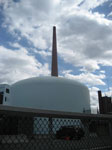 Equate degree of scrutiny in the
   regulatory process to the safety 
   significance of the reactor design 

As risk increases the regulatory process
    becomes more stringent

IAEA SSG-22, “Use of a Graded Approach in the 
   Application of the Safety Requirements for
   Research Reactors” contains specific details
3
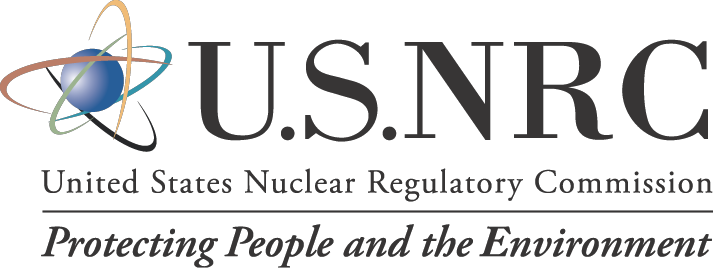 U.S. Research and Test Reactors
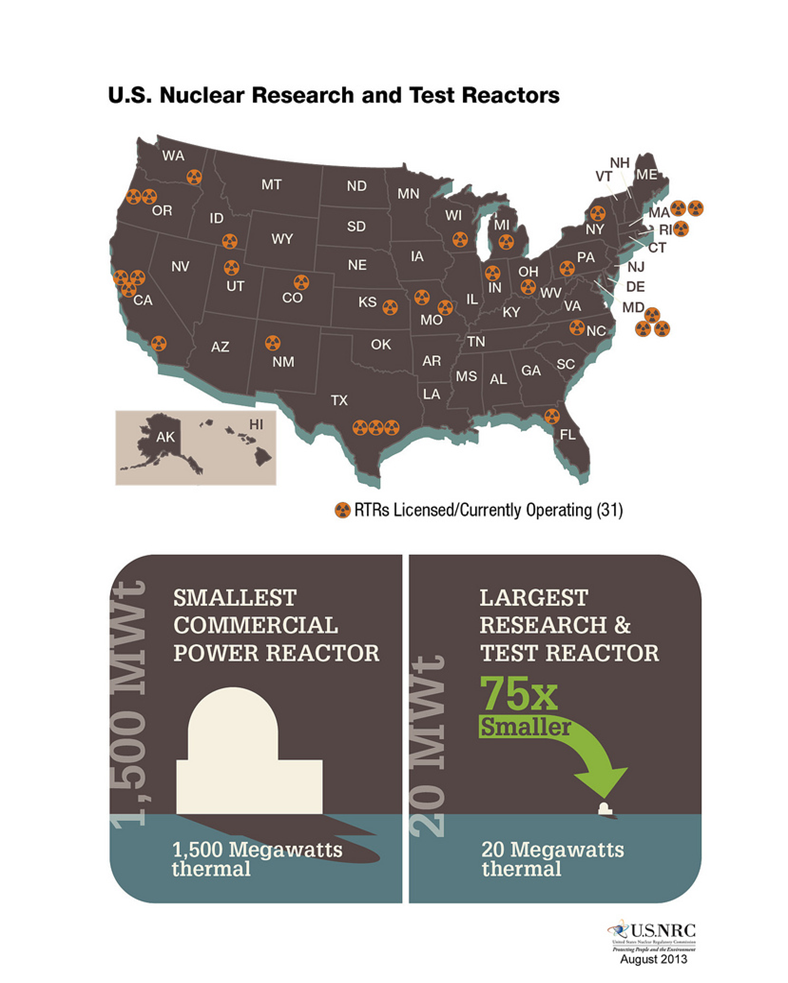 31 operating reactors

  -  Power range 5 watts to 
        20 MW
  -  Five are 2 MW or greater

  -  Reactor types
16   TRIGA
  9   plate-type fuel
  3   AGNs
  3   one-of-a-kind (PULSTAR, Argonaut,
          critical assembly)
4
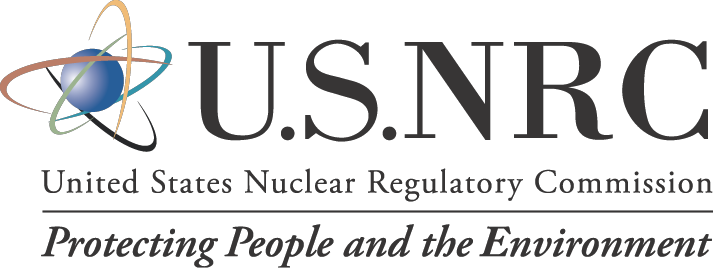 Reactor Categorization
Reactor type
  -  Research reactor
  -  Test reactor
  -  Power reactor
Reactor power
  -  Low-power research reactor
  -  High-power research reactor
  -  Test reactor
Reactor purpose
  -  Research and development
  -  Commercial activities
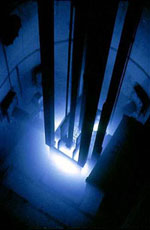 5
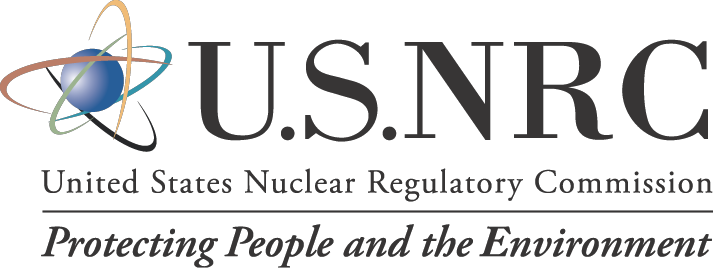 Reactor Categorization
Low-power research reactor
  - Less than 2 MW(t)
  - Low decay heat generation
  - Core can be air-cooled in case
        of loss of coolant accident
  - Limited fission product inventory
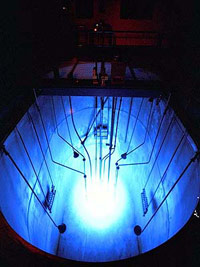 6
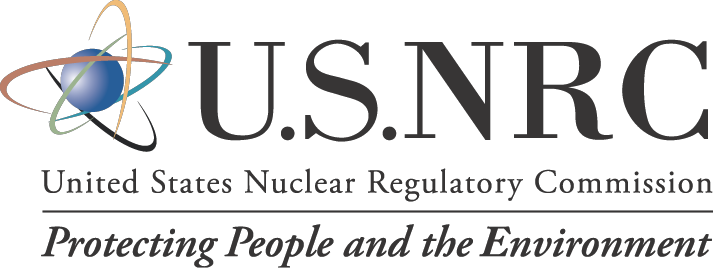 Reactor Categorization
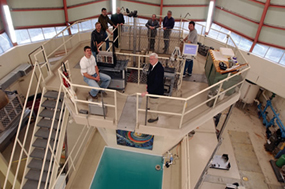 High-power research reactor
  - 2 MW(t) to 10 MW(t)
  - Decay heat removal may need
        emergency core cooling system
  - Increase in fission product inventory over low-
       power research reactors
  - Accidents consider fuel plate melt
7
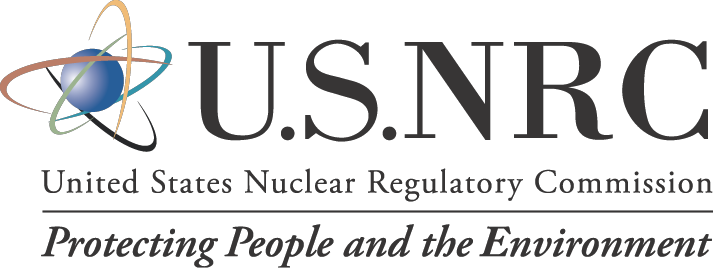 Reactor Categorization
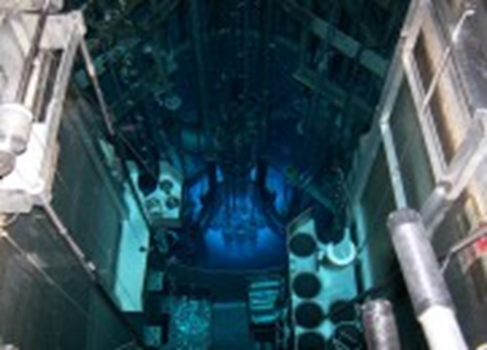 Test reactor
  - Greater than 10 MW(t)
  - Greater than 1 MW(t) with:
Circulating loop through core for fuel
            experiments
Liquid fuel loading
In-core experimental facility in excess of
            16 in2 in cross section
8
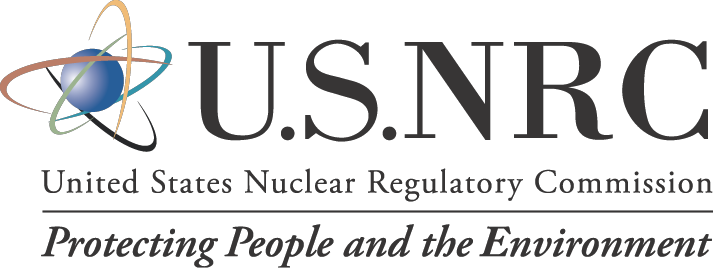 Reactor Categorization
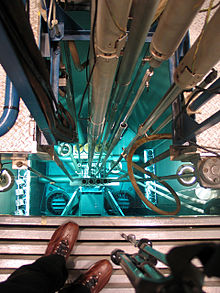 Reactors used for research and
   development
  - Theoretical analysis, exploration,
       or experimentation
  - Extension of investigative findings and
       theories of a scientific or technical nature
       into practical application for experimental
       and demonstration purposes
9
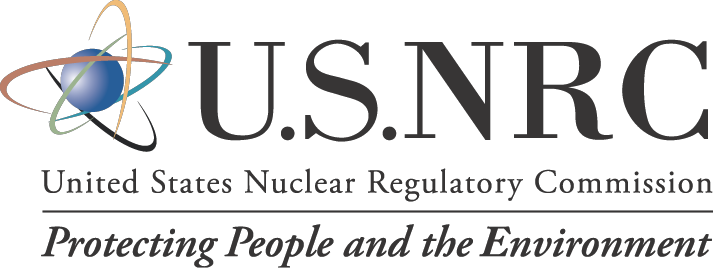 Reactor Categorization
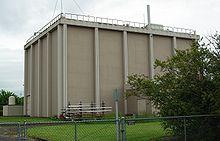 Commercial research reactor
  - More than 50 percent of the 
      annual cost of owning and operating 
      the facility is devoted to items for sale or 
      commercial distribution or service other than
      research and development or education or
      training
10
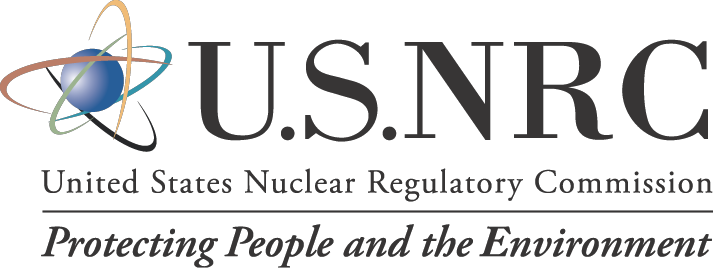 Atomic Energy Act
Commission is directed to impose only such minimum amount of regulation of the licensee as the Commission finds will permit the Commission to fulfill its obligations under this Act to promote the common defense and security and to protect the health and safety of the public and will permit the conduct of widespread and diverse research and development
11
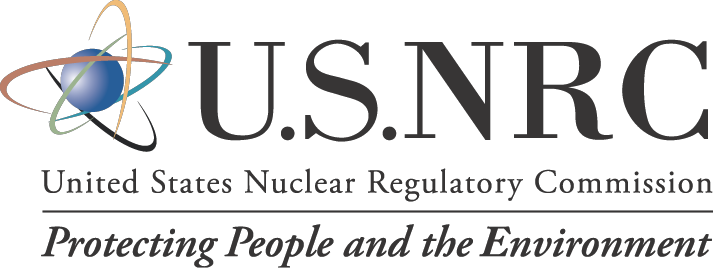 Graded Approach in the Licensing Process
The licensing process gets more complex as the risk of a facility increases
  -  Mandatory hearings for test reactor and
        commercial facility construction permits  
  -  Advisory Committee on Reactor Safeguards
        review for construction permits and 
        operating licenses for test reactor and
        commercial facilities
12
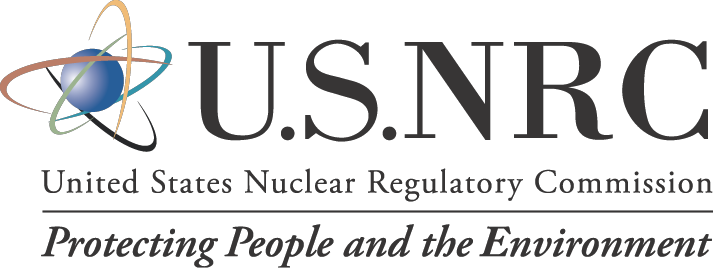 Graded Approach in the Licensing Process
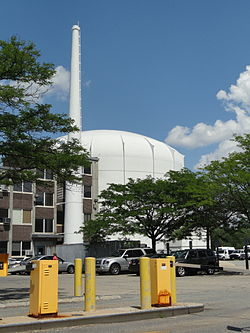 License renewal process gets more 
   rigorous as facility risk increases

  -  2 MW and greater or facilities seeking a
        power increase undergo full review using
        NUREG-1537
  -  Less than 2 MW undergo streamlined review
        than focuses on reactor, radiation protection,
        accidents and technical specifications
13
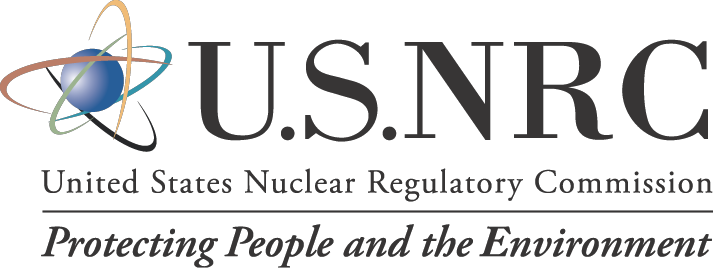 Graded Approach in the Licensing Process
Future license renewal proposed rule

  -  Non-expiring license for non-commercial
        research reactors (SAR update every five
         years)

  -  Streamlined review for commercial facilities
         and test reactors (review of changes to
         facility)
14
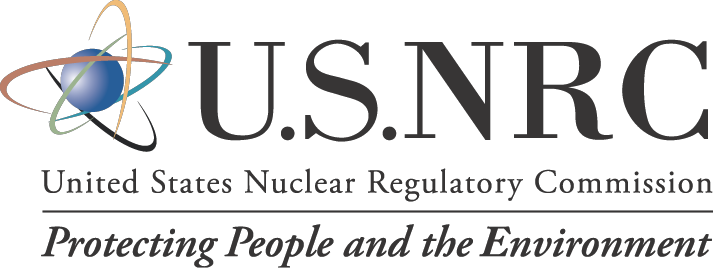 Graded Approach in Technical Requirements
Technical requirements increase as the risk of a
   facility increases
  -  Design criteria
  -  Bounding fission product release
  -  Emergency planning
  -  Reactor siting
  -  Environmental requirements
15
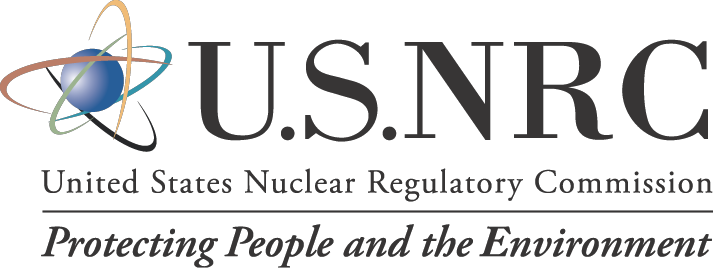 Graded Approach in Technical Requirements
Design requirements
  -  Power reactors – General Design
        Requirements for Nuclear Power Plants
  -  Research and test reactors – Maintaining
        radiation doses within acceptable limits
  -  Guidance in NUREG-1537 – Guidelines for
        Preparing and Reviewing Applications for 
        the Licensing of Non-Power Reactors
16
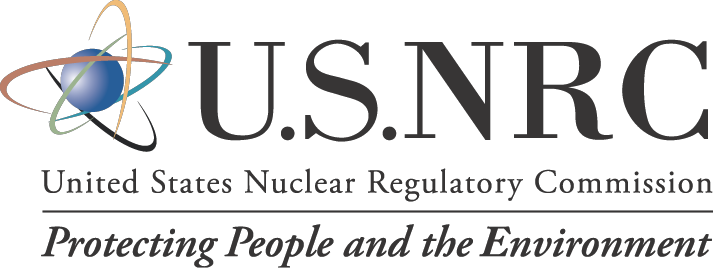 Graded Approach in Technical Requirements
Bounding fission product release – maximum 
   hypothetical accident

  -  low-power plate reactors – strip plate from
        specified fraction of fuel plates
  -  high-power plate reactors – melt a specified
        fraction of fuel plates
  -  TRIGA – loss of clad in air of maximum fission
        inventory fuel pin
17
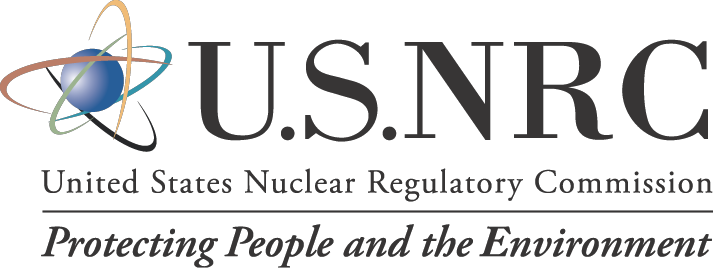 Graded Approach in Technical Requirements
Emergency planning regulations – potential 
  radiological hazards associated with research reactors 
  different than power reactors

  -  Emergency planning zone power level dependent 
  -  Categorization by power level -  up to 100 W, 100 W to
        less than 100 kW, 100 kW to less than 2 MW, greater
        than 2 MW
  -  100 W reactors do not need emergency organization
        that can operate around the clock for a long time
18
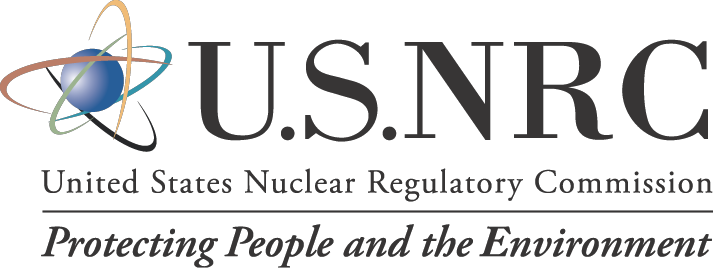 Graded Approach in Technical Requirements
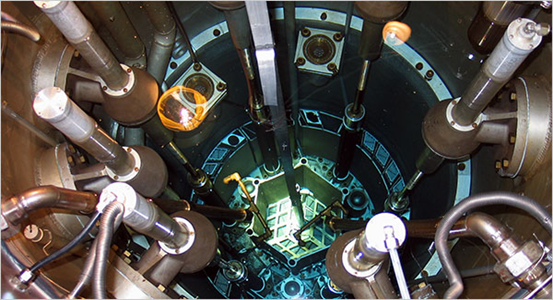 Reactor siting
  -  Power reactors and test reactors - 
        10 CFR Part 100 – specific siting regulations
  -  Research reactors – no specific siting
        regulations – currently no accident release
        limits, doses limited to 10 CFR Part 20
19
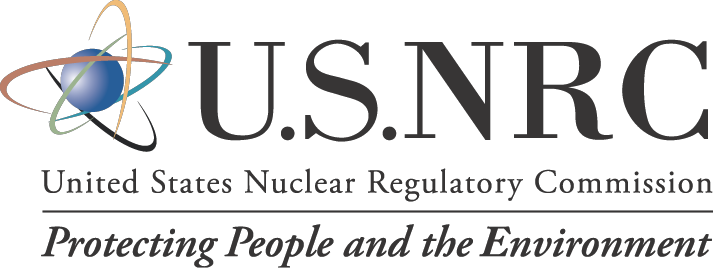 Graded Approach in Technical Requirements
Environmental regulations
  -  Test reactors – environmental impact
         statement for construction permit,
         operating license, or renewal
  -  Research reactors – environmental 
         assessment
20
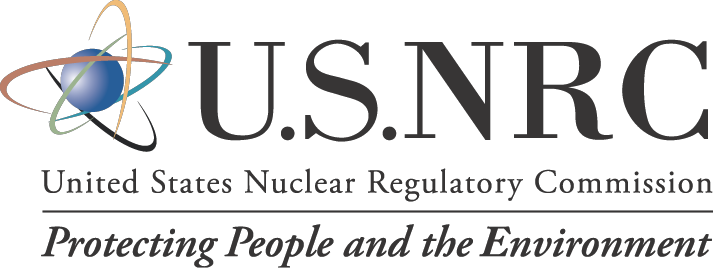 Graded Approach in Security
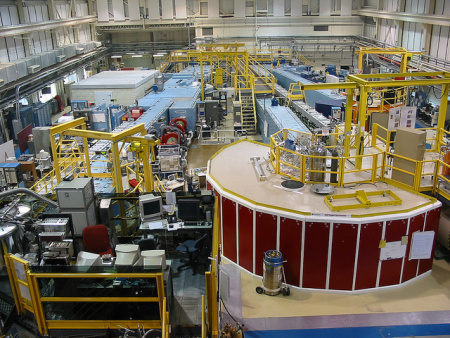 Regulatory approach based
  on type and amount of 
  material possessed
  -  Formula quantity, 5000
        grams or more high enriched uranium (HEU)
  -  Moderate strategic significance, more than 1000
        grams HEU up to 5000 grams
  -  Low strategic significance, more than 15 grams
        HEU up to 1000 grams
21
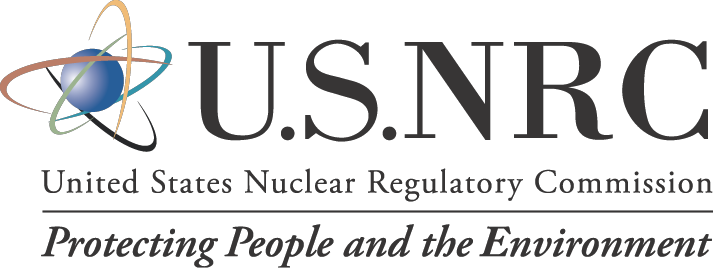 Graded Approach in Inspection
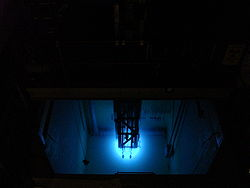 Inspection effort increases 
   with increasing risk

 - Reactors are divided into 3
      classes for inspections:
 Class 1 – 2 MW and greater
 Class 2 – less then 2 MW
 Class 3 – permanently shut down
22
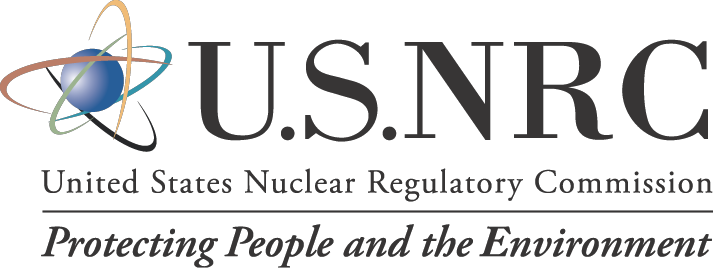 Graded Approach in Inspection
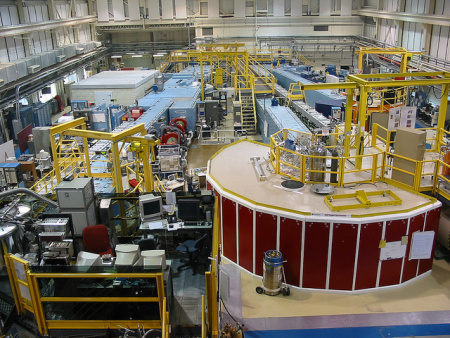 Scope of inspection similar
     for class 1 and 2
Depth of inspection increases
     with power  
 Class 1 reactors 2 week on site per year
 Class 2 reactors 1 week on site per year
 Class 3 reactors on site in response to
            activities or 1 week every 3 years
23
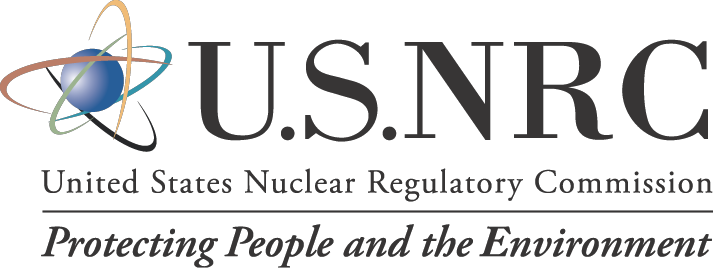 Other Applications of a Graded Approach
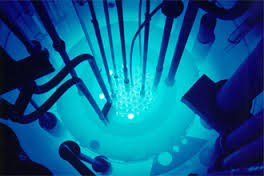 Financial protection
  -  10 kW or less, $1 M
  -  10 kW to 1 MW, $1.5 M
  -  More than 1 MW to 10 MW (research
       reactors only), $2.5 M
24
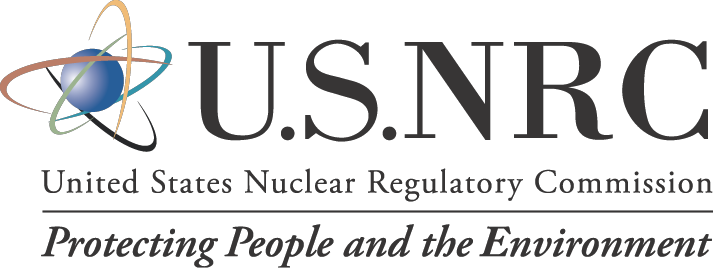 Other Applications of a Graded Approach
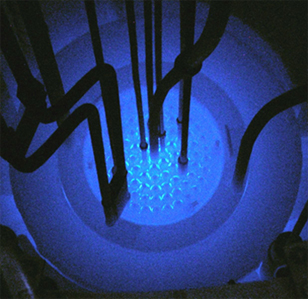 Base civil penalties
  -  Research reactor, $7000
  -  Test reactor, $14,000
  -  Power reactor, $140,000
Fees for 2015
  -  Research and test reactors, $83,500
  -  Power reactor, $5,030,000
25
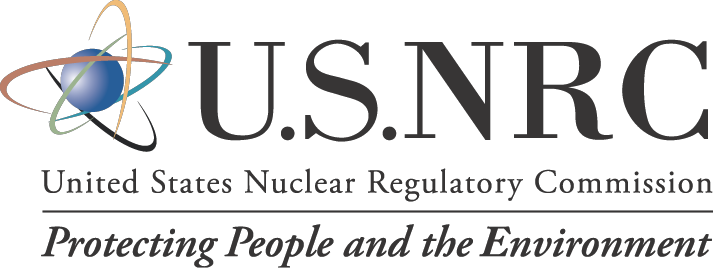 Conclusions
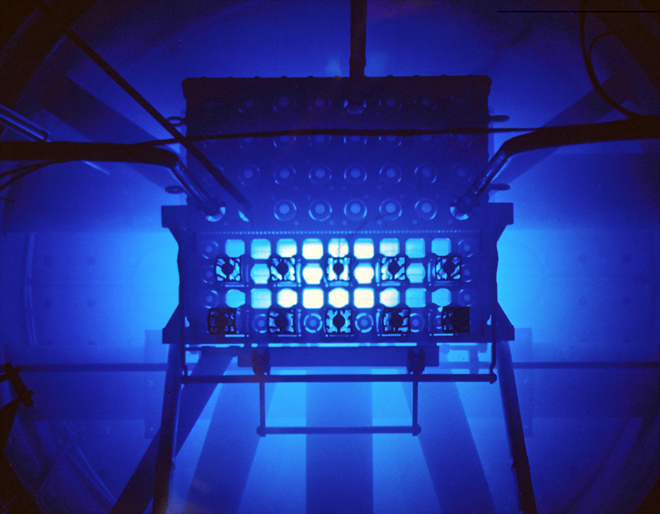 Graded approach starts with
  the Atomic Energy Act

Graded approach has been 
  used from the earliest days of reactor
  regulation

A graded approach is used in all aspects of NRC
  regulation
26